UNIVERSIDADE DE SÃO PAULOESCOLA DE ENFERMAGEM DE RIBEIRÃO PRETO2200094 - Educação Profissional em Enfermagem II Profa Fernanda Góes
Turma B
Nova Síntese – Ciclo 2 – 25/04
Ciclo 2:  Aspectos pedagógicos do ensino prático: Estágios – relações entre PPP e formação para SUS; Aspectos legais dos estágios em saúde na educação profissional; 

Como a coordenação da escola influencia na prática docente?
Como a coordenação da escola influencia na prática docente?
Caso a ser analisado: 
Um grupo de alunos de uma universidade pública paulista realizou uma atividade de observação da prática de professores de um curso técnico de enfermagem. Os alunos observaram diversas situações comprometedoras para a aprendizagem do aluno e sobretudo para o cuidado seguro ao paciente e família, tais como: 
Pouco conhecimento docente do PP da escola técnica; 
Professores da prática são afastados dos professores do ensino téorico; 
Ausência de planejamento das atividades de estágio para favorecer novas aprendizagens e articulação teoria e prática;
Pouco (ou ausente) articulação do ensino prático aos princípios do SUS;
Realização rápida de tarefas sem comunicação com o paciente/família, influenciando na formação do perfil do aluno; 
Ausência do seguimento de normas de biossegurança como a NR 32
Percepção do professor de que o aluno do curso técnico apenas precisa “saber fazer”; 

Diante desta situação, a gestão da escola técnica foi informada e decidiu realizar uma reunião com todos os professores do ensino teórico e do ensino prático. Após ampla discussão acalorada, a gestão da escola decidiu que a situação tinha sido causada por três docentes e decidiu demiti-los. Os professores demitidos entraram com uma ação por afirmar que NUNCA recebeu nenhum tipo de orientação (nem mesmo organizacional) e por isso exigiam indenização de danos morais. Assim, cabe ao júri decidir se os professores devem receber indenização ou se a gestão deve ser indenizada pelos danos causados à formação do aluno pelos professores “incompetentes”.
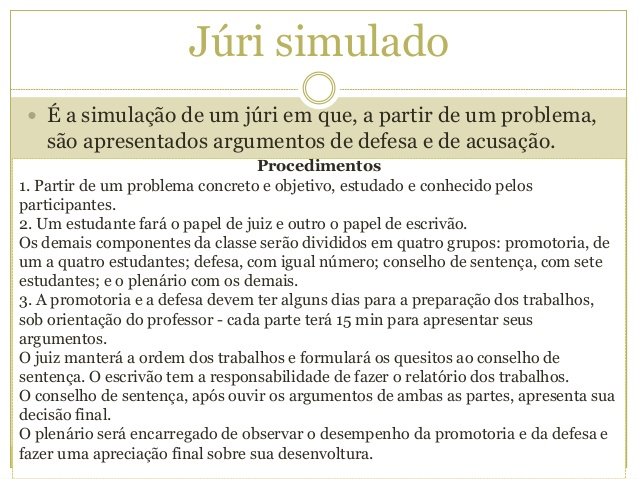 Como a coordenação da escola influencia na prática docente?
Quesitos a serem analisados pelo júri: 
- A coordenação da escola influenciou na prática docente do professor? Como? De que maneira? 
- Houve repercussões positivas para a atuação do professor relacionadas a influência da gestão escolar na atividade docente? 
- Houve repercussões negativas para a atuação do professor relacionadas a influência da gestão escolar na atividade docente? 
- Houve repercussões positivas para a aprendizagem dos alunos relacionadas a influência da gestão escolar na atividade docente? 
- Houve repercussões negativas para a aprendizagem dos alunos relacionadas a influência da gestão escolar na atividade docente? 
- Houve repercussões positivas para o cuidado de enfermagem prestado pelos  alunos ao paciente/família relacionadas a influência da gestão escolar na atividade docente? 
- Houve repercussões negativas para o cuidado de enfermagem prestado pelos  alunos ao paciente/família relacionadas a influência da gestão escolar na atividade docente?
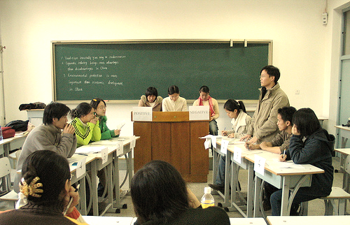 19:20 – 19:40 - organização da atividade
19:40 – 20:10 - atividade dos grupos
20:10 – 20:25 - Intervalo 
20:30 – 20:40 - Apresentação dos argumentos da promotoria (denuncia)
20:45 – 21h - Apresentação dos argumentos da defesa 
21h – 21:15 Reunião do Juri para discussão e proferimento da sentença
21:15 – 21:45 – Debate da aprendizagem
21:50 – 22h – Avaliação da atividade do dia
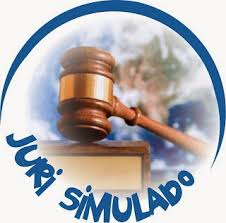